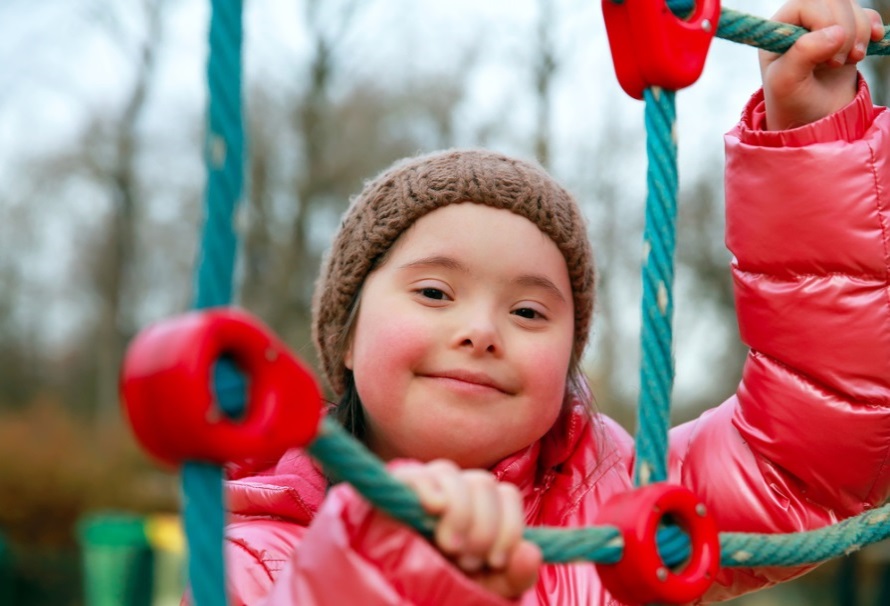 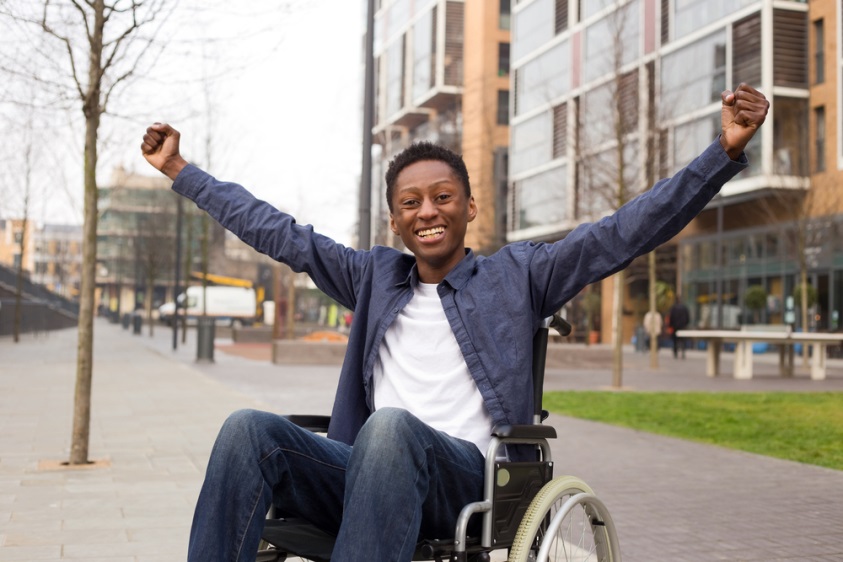 Utilization and Other Trends in Managed CareMarch 11, 2020
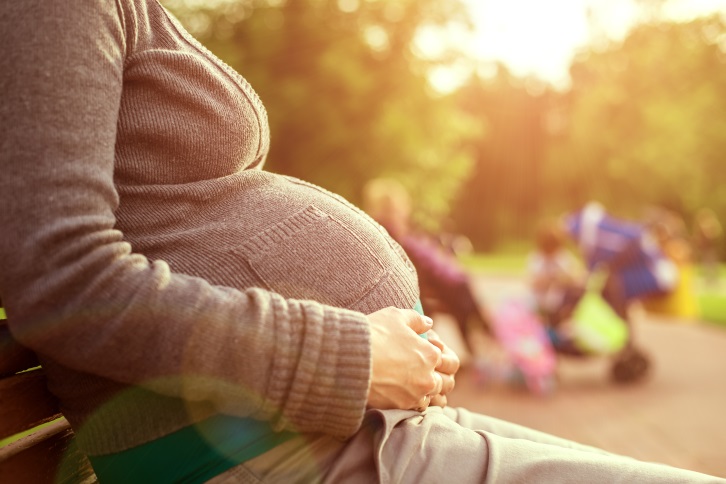 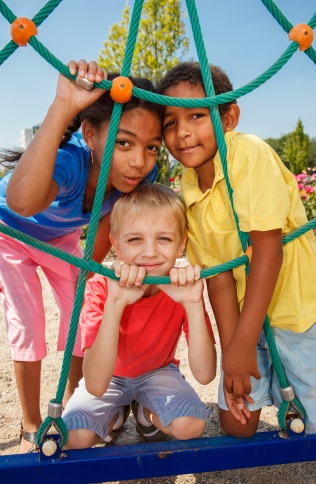 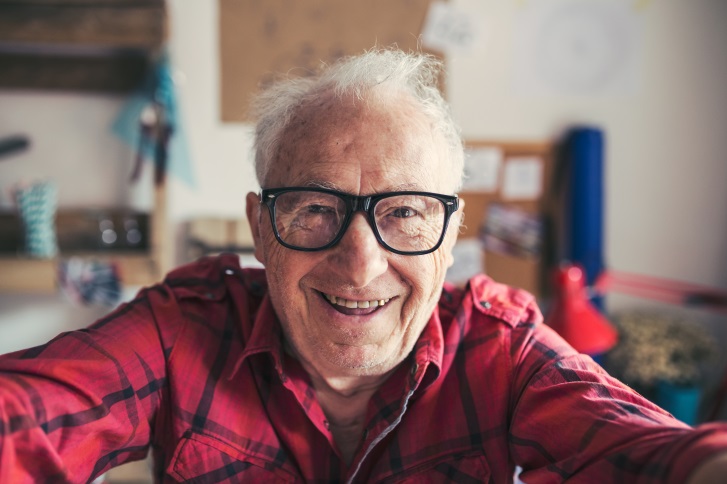 Ellen Montz, 
Chief Deputy, 
Chief Health Economist
Trends in MCO Expenditures
Jul - 18
Oct - 18
Jan - 19
Apr - 19
2
Medicaid Expansion Expenditures
3
Medicaid Expansion Expenditures
4
Expenditures by Service Category
Expansion
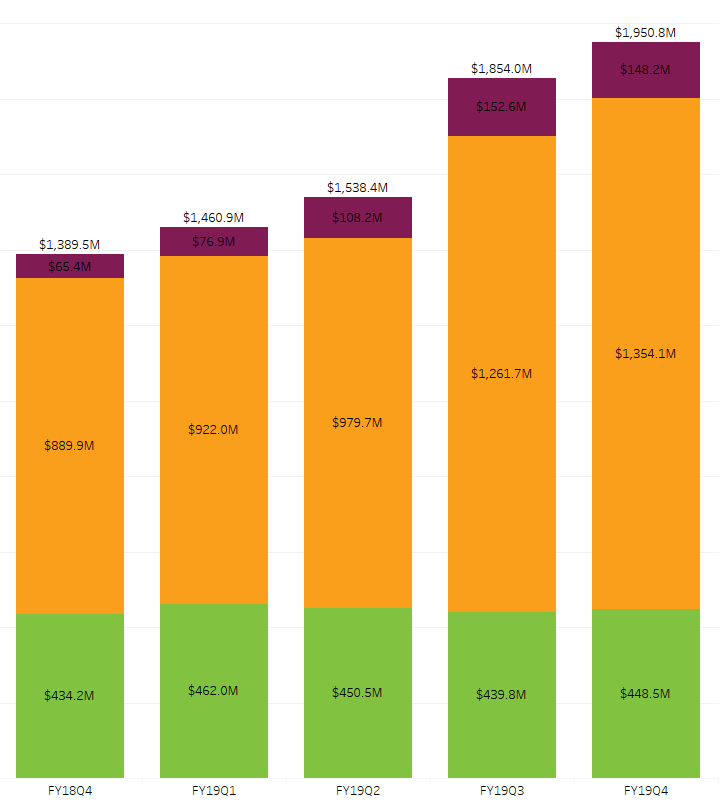 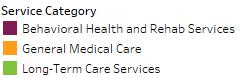 Behavioral Health
General Medical Services
Long Term Care
5
Medicaid Expansion Expenditures
Top 5 Categories of Expenditures
6
Non-Expansion Expenditures
Top 5 Categories of Expenditures
7
Utilization and Expenditure Dashboard Updates
Medicaid Managed Care Expenditures Dashboard
Will be published mid-April
Updated quarterly 
Content includes:
MCO expenditure by service category, by program
Future content includes:
Breakdowns by population
PMPM estimates
https://www.dmas.virginia.gov/#/accessdashboard
8
Medicaid Expansion Utilization to Date
Expansion members currently enrolled: 387,045
9
Utilization and Expenditure Dashboard Updates
Medicaid Expansion Access Dashboard
Published January 8, 2020
Updated on 1st and 15th of the month
Changes:
Will move to a monthly schedule (end of month) beginning in April
https://www.dmas.virginia.gov/#/accessdashboard
10